ГБОУ ВПО ЧГМАКАФЕДРА АНЕСТЕЗИОЛОГИИ, РЕАНИМАЦИИ И ИНТЕНСИВНОЙ ТЕРАПИИМетоды обезболивания в Древности и Средневековье
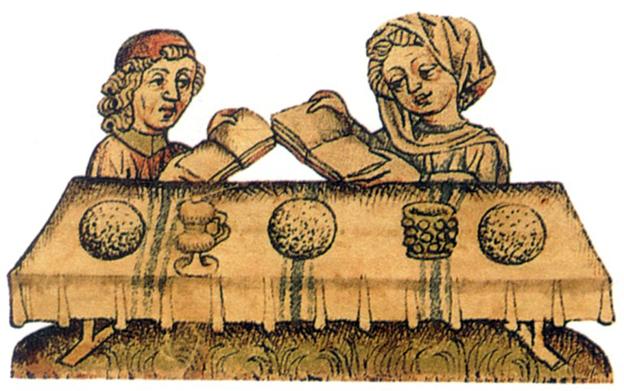 Выполнено: клинический ординатор 
                                                            Лазебных В.С.
                                                         Куратор:        Коннов Д.Ю
ПЕРИОДЫ:

   Период  Древности  -  первобытное общество, Древний мир – до 476 года


   Период  Средневековья -   конец V века (крушение Западной Римской империи 4 сентября 476 года) и до XIV-XVI века
 (ориентир Окончание
 Столетней войны
 1337-1453гг.)
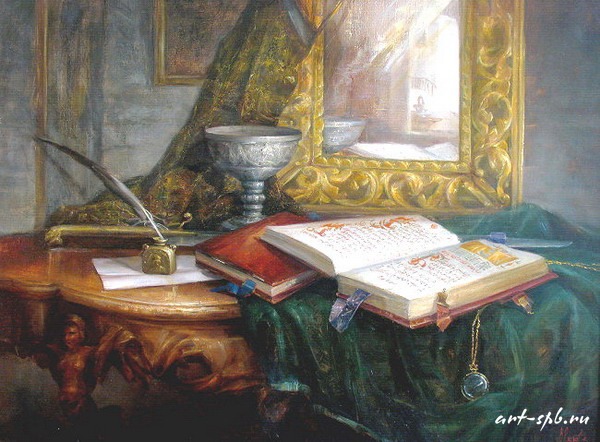 Первые сведения об обезболивании при разрезах, выжиганиях приводятся в вавилонской рукописи – папирусе Эберса (XV столетие до н.э.)







Считается, что греческий философ Диоскорид первым применил  термин "анестезия" в I веке н.э. для описания наркотикоподобного действия мандрагоры
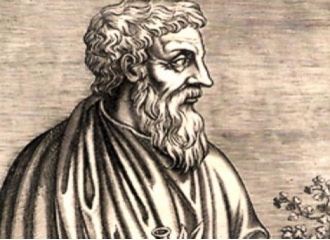 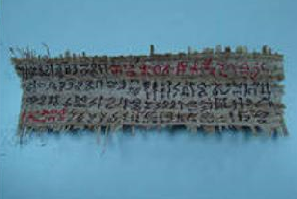 Основные   методы   обезболивания:

  Ингаляционный  метод

  Неингаляционный  метод

  Местное  обезболивание
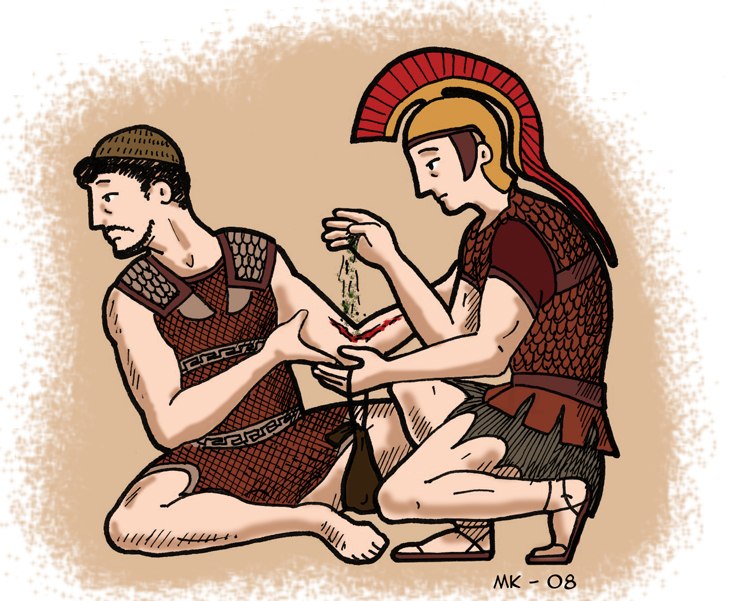 Ингаляционный метод
Введение в употребление «сонных»  губок связывают с именем  средневекового  
хирурга  Теодора Цервио 








P.S.: главное,  чтоб  хирург  тоже  не  вдохнул паров  «сонной»  губки
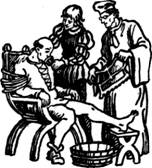 Неингаляционные методы
Erythroxylum
         coca
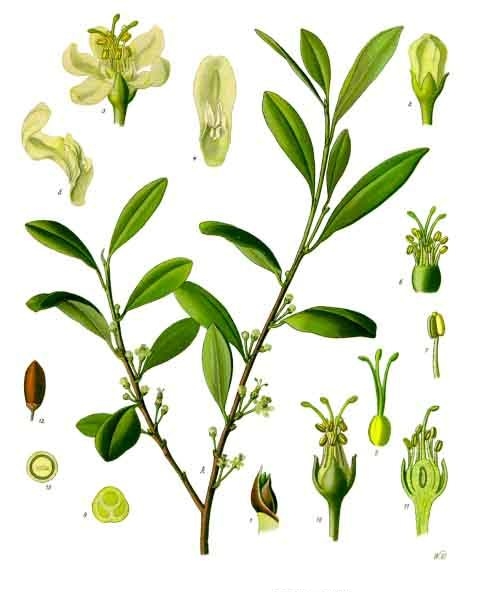 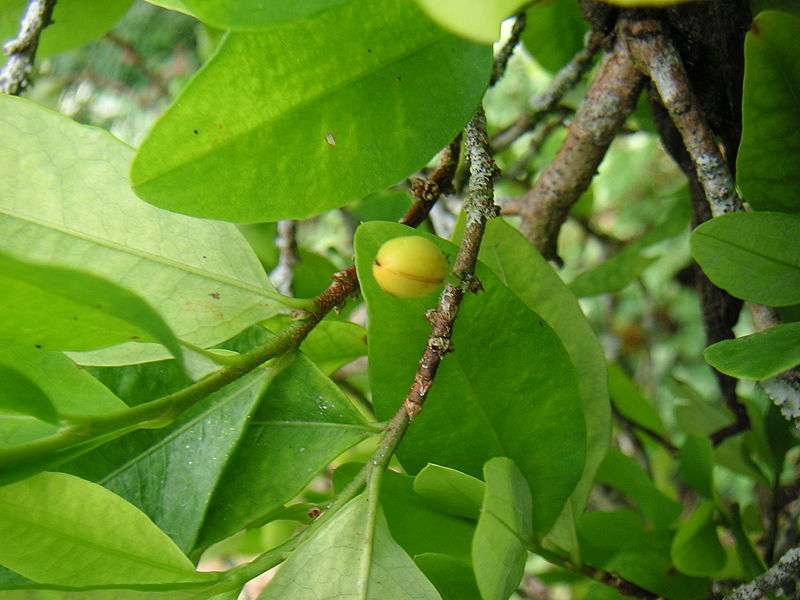 Впервые европейцы, предположительно, столкнулись с ней при открытии  Нового света - 12  октября 1492 году Христофору Колумбу были подарены «сухие, очень ценные листья», являющиеся либо табаком, либо кокой.





LD50 сухих листьев коки — 3450 мг/кг, однако эта цифра основана на содержании кокаина — 31.4 мг/кг.
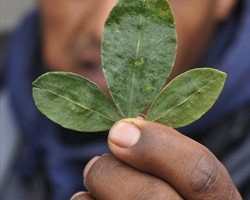 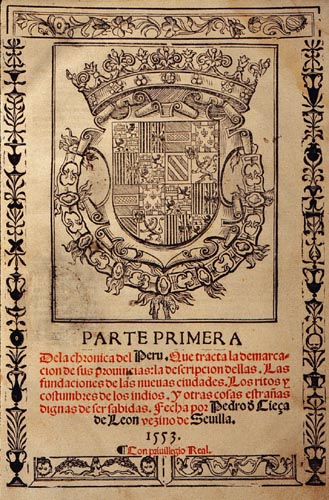 «Хроника Перу» 
        Сьеса де Леона, 
  написанная в 1553 году,
 оставила многочисленные
сведения об этом растении
Mandragora
Растение содержит 0,4 %
 тропановых алкалоидов:
гиосциамин (hyoscyamine)
скополамин (hyoscine).

Мандрагора высокотоксична, 
и алкалоиды, содержащиеся
 в ней, угнетают рост раковых клеток.
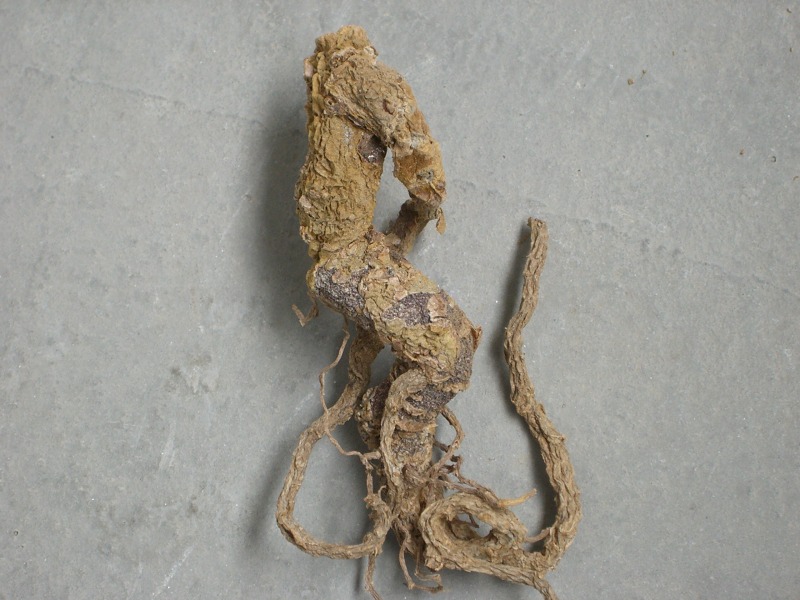 Больному давали 2 грамма сока растения с вином перед операцией, чтобы он крепко спал и не чувствовал боли
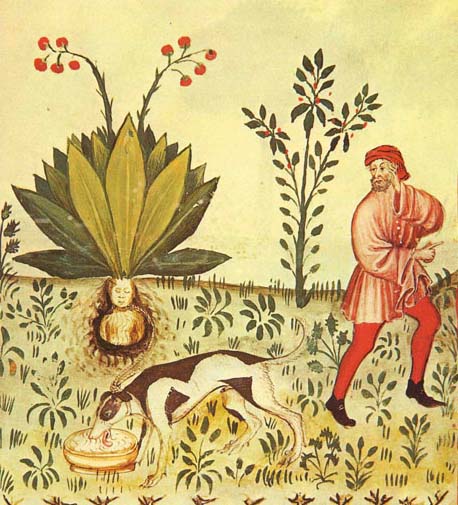 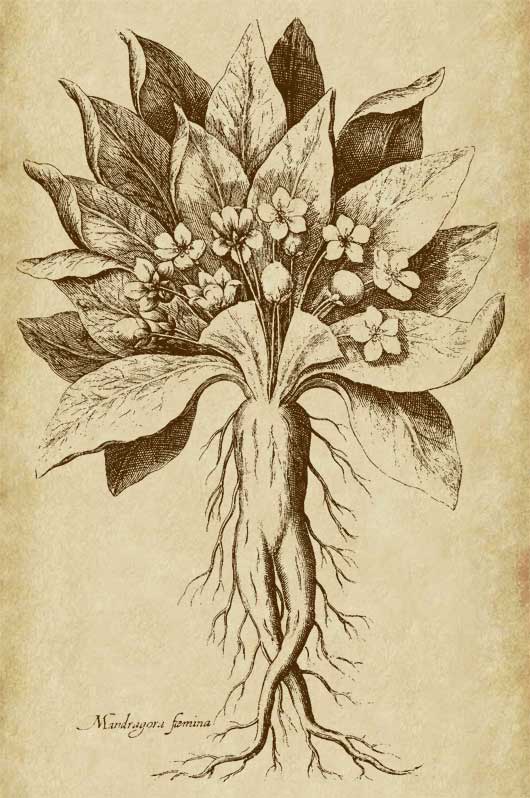 Cánnabis
История её применения начинается по меньшей мере с XVIII века до нашей эры



Некоторые виды конопли содержат 
в достаточном количестве
 психоактивные вещества, 
называемые «каннабиноидами».
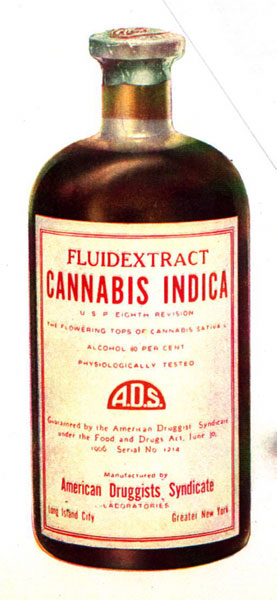 Химические вещества, оказывающие дурманящее или целебное воздействие, сосредоточены главным образом в клейкой золотистой смоле, которая выделяется из цветков на женских растениях.
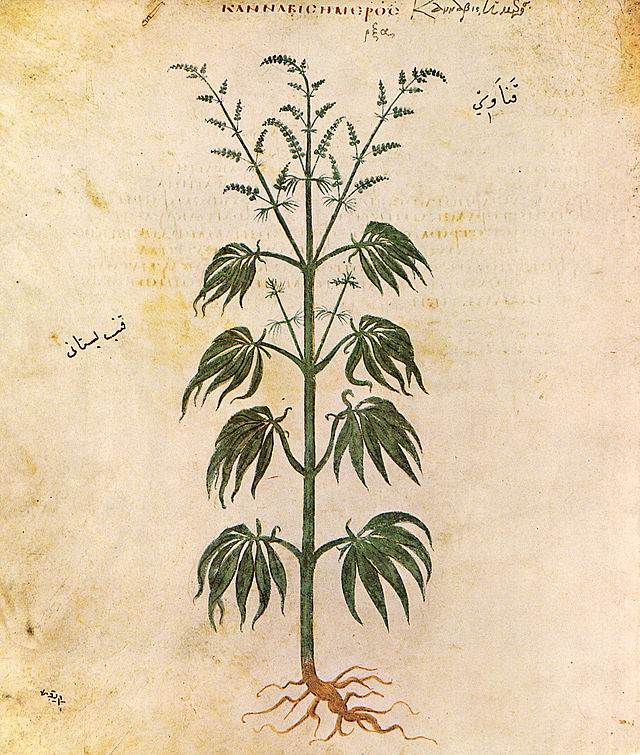 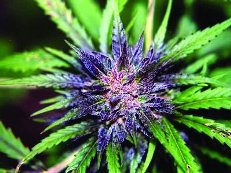 Papáver
Млечный сок маков называется «опиум», что в переводе с греческого
означает «маковый сок».

   Первые упоминания 
опиума относятся к 
300-м годам до н. э.
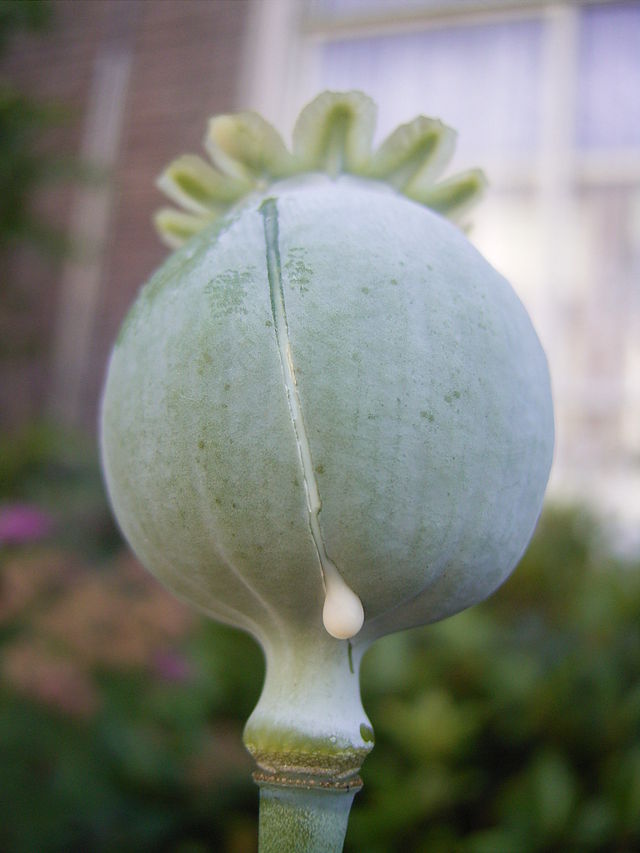 Опий содержит около 20 алкалоидов:
Основные:
 морфин, 
      кодеин,
     наркотин,
     тебаин 
     папаверин.
«Минорные»:
нарцеин (0,2%),
порфироксин,
криптонин, 
псевдоморфин, 
лауданозин.
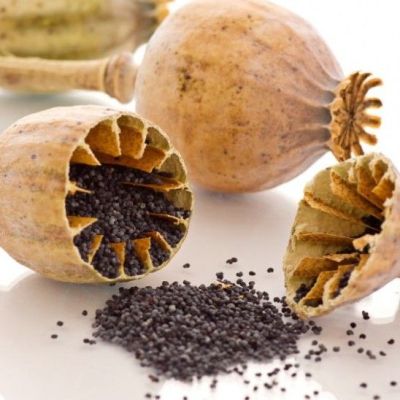 Кокнар (кукнар, кухнар, кукиш) — размельчённые головки опийного мака, подготовленные для приготовления настоя;
 настой опийного мака; сушеные 
головки опийного мака.


    Лауданум (Laudanum) —
 опийная настойка на спирту, 
содержащая 10-процентный 
порошкообразный опиум.
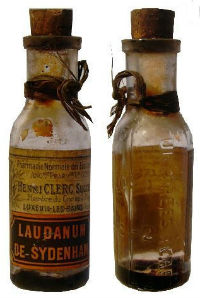 Hyoscýamus и  Datúra
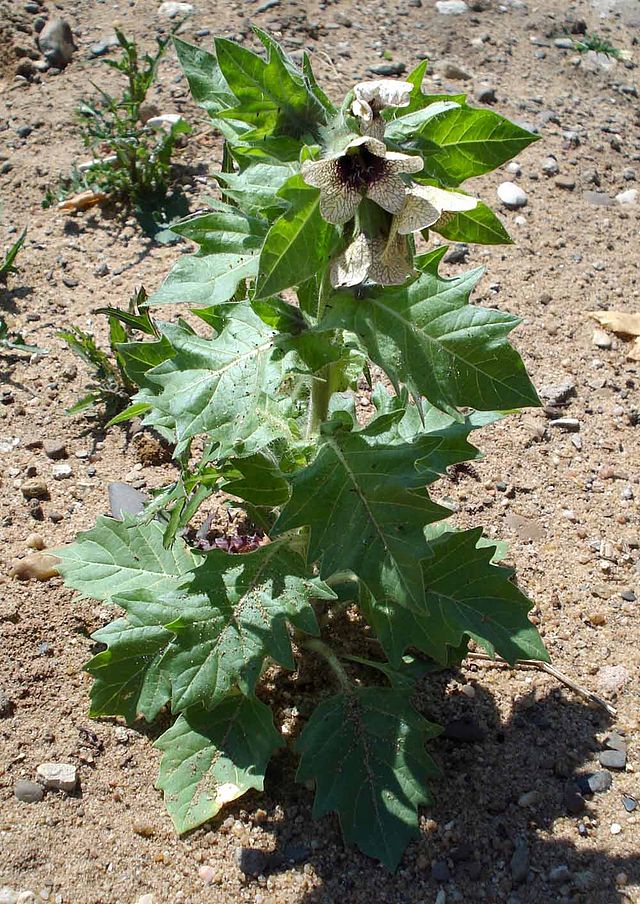 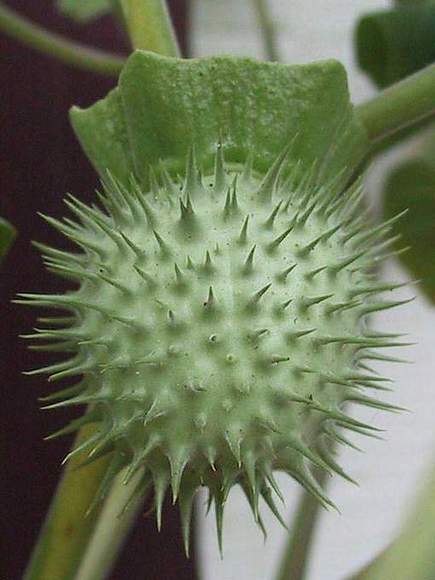 Растения содержат основной алкалоид тропанового ряда гиосциамин
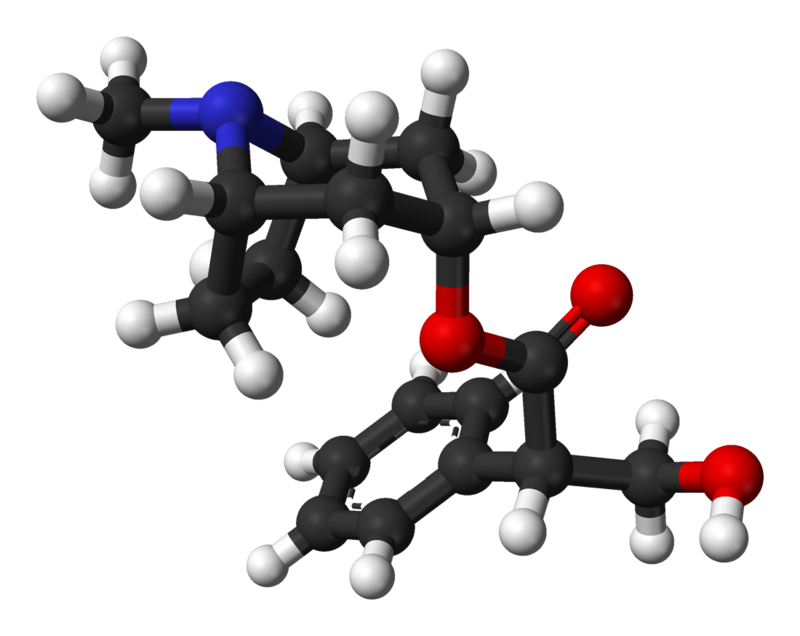 «Не лекарственные» методы
Использовались «универсальные»  приемы: 
    кровопускание до состояния обморока,
    сдавливание  сосудов на шее,
    «удар по голове»
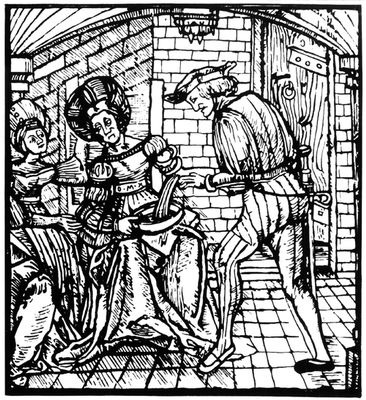 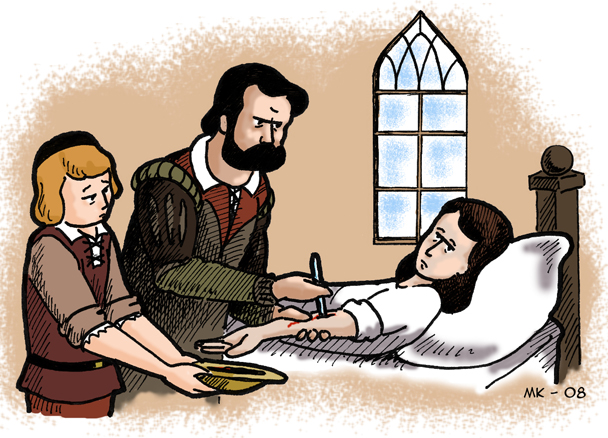 Местное обезболивание
Основные компоненты:
  воздействие   холодом
  сдавливание   нервных   стволов
  втирания
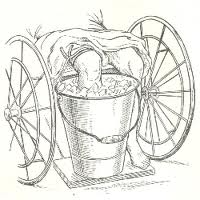 Обезболивание в Древней Руси
Снотворные применяли на Руси около 1000 лет назад не только для облегчения болей у хирургических
 больных, но и в
 акушерстве, при родах.
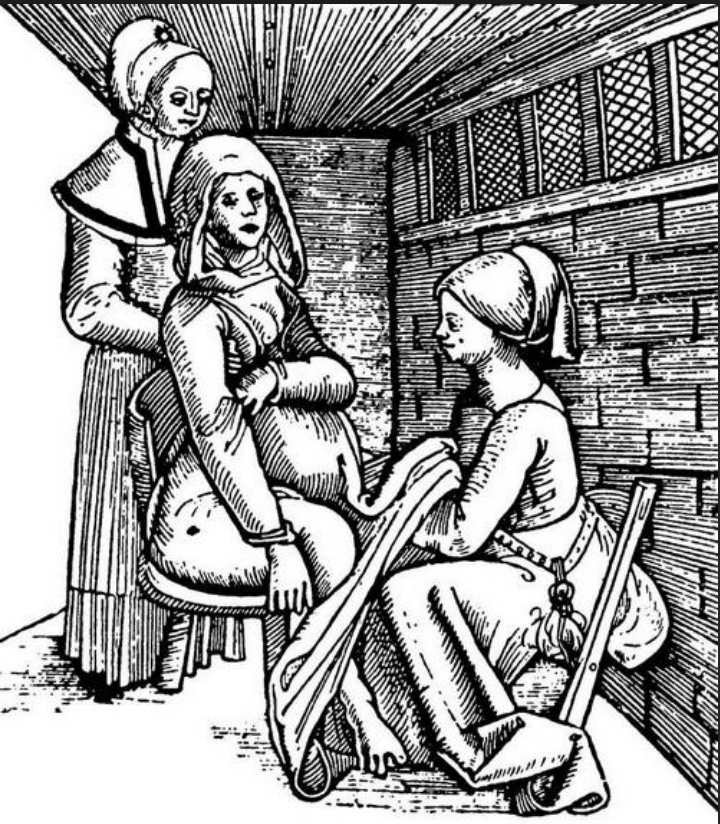 В 1581 году в Москве открылась первая царская аптека с английским аптекарем Джеймсом Френчем, привезшим с собой опиум.
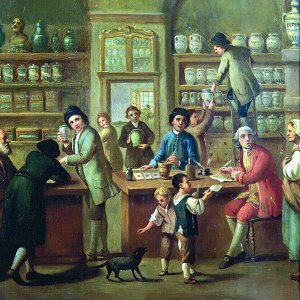 СПАСИБО ЗА ВНИМАНИЕ!
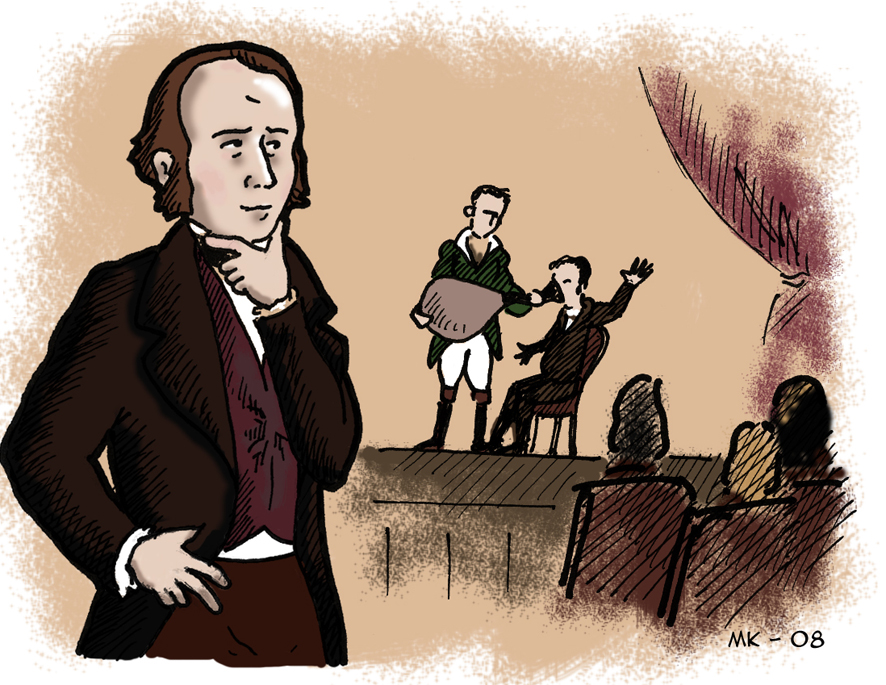